Agenda COPIL 5 31 janvier 2024
Status du GDR

Retour sur le kick off meeting  

Organisation des workshop 2024 
Workshop axe 1 
Workshop calcul 
Workshop ALP & accélérateurs traditionnels 

Actions 
Mise en place de la newsletter
Liens avec la SFP
Site web
Divers 

AOB ?
1
COPIL janvier 2024
Status
GDR créé par le CNRS 
Intitulé : Sciences of particle accelerators (SCIPAC)
Responsable scientifique : Mme Maud BAYLAC
Date de création: 1er octobre 2023
Durée : 4 ans
Délégation régionale : DR11 - Alpes
Institut de rattachement : CNRS NUCLEAIRE ET PARTICULES
Le fonctionnement du GDR sera adossé à l’UMR5821 Laboratoire de physique subatomique et de cosmologie (LPSC), dirigée par M. Laurent DEROME.

Budget : 15 k€ par le CNRS
Demande de complément auprès de l’IN2P3 

Liste diffusion 
112 personnes inscrites (scipac-l@in2p3.fr)
106 permanents (scipac-p-l@in2p3.fr), 
3 doctorants et 3 postdocs-CDD (scipac-np-l@in2p3.fr)
2
COPIL janvier 2024
Statistiques
Valduc, gramat, cesta et le ripault font partie de la DAM
112 personnes inscrites
E. Minaya
21 Décembre 2023 – 07H30
Feedback du kickoff – 1/3
Retours positifs, intérêt des participants 
Participation  importante de la communauté : 82 inscrits
Email L. Nadolski de SOLEIL, pour des thèses en collaboration
Autres ?
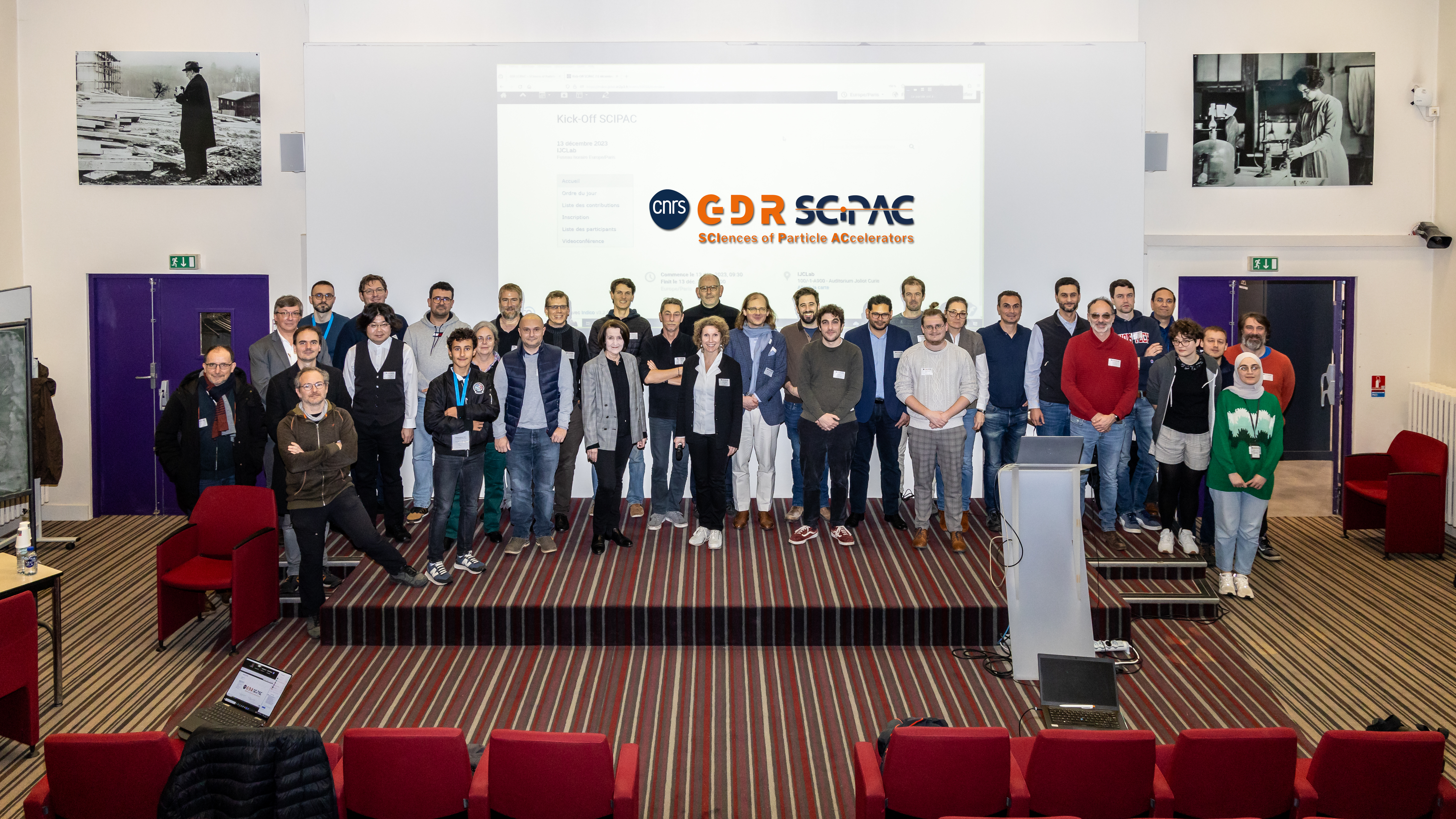 4
COPIL janvier 2024
Feedback du kickoff – 2/3
Points discutés en COPIL : COPIL à faire évoluer pour intégrer
1. Durabilité, environnement  nouvel axe transverse 
Comment mesurer l’impact des accélérateurs (SOLEIL, ESRF, workshop Energy for Sustainable Science at research Infrastructure ) + Pistes pour consommer moins (projet iSAS)
Applications des accélérateurs pour la dépollution (effluents gazeux, boues) 
Mention sur le site web

2. Applications sociétales : référent/contact (Maud) 
Identifier les applications et les personnes de contact correspondantes
Lien avec certains GDR existants (MI2B, SCINEE)
Possibilité d’organiser un workshop
Mention sur le site web

3. Inclure un représentant des doctorants/postdocs dans le COPIL 
Organisation d’un événement dédié aux jeunes de type  « journée jeunes chercheurs accélérateurs »
Proposition d’intégrer Laury Batista (IRFU/SACM/LEDA) dans le COPIL
Mention sur le site web
5
COPIL janvier 2024
Feedback du kickoff – 3/3
Points discutés en COPIL 
Industriels : à discuter/étudier dans le GDR 
Pas de référent industriel au COPIL, pas de mention d’industriel sur le site web
Invitation des industriels pour assister aux événements du GDR
Liste de diffusion indus à construire sur base de la SFP, d’APPEL, liste de PIGES, contact Henri Kraft  Maud
Idées potentielles à discuter en 2025  action 2025
Discussion en interne sur les industriels, retour d’expériences sur des constructions (cavités ..), achats (laser)
Liste possible de sociétés qui peuvent être sollicitées à créer par le COPIL

Lien avec l’international 
Prématuré  

Intérêt pour des visites d’installations, de labos  à considérer dans l’organisation de nos événements
6
COPIL janvier 2024
Evénements 2024
Organisation des workshop 2024 

Workshop axe 1 : ½ journée adossée à la réunion ISOL France  Enrique, Mickael

Workshop calculs  

Workshop ALP et accélérateurs traditionnels
7
COPIL janvier 2024
Workshop axe 1
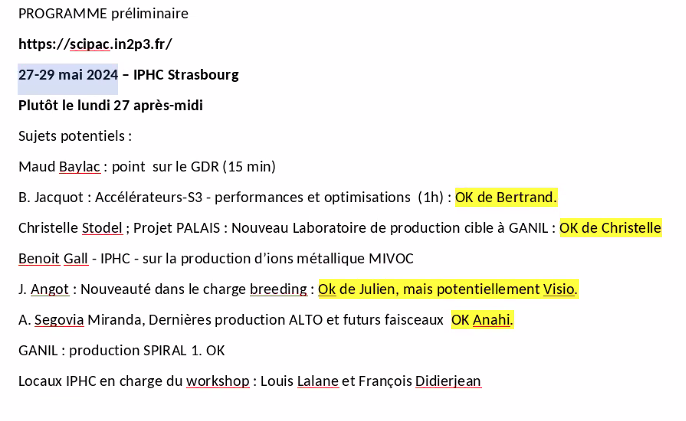 8
COPIL janvier 2024
Workshop calculs – 1/2
Workshop thématique « calculs » 
Adossé aux rencontres accélérateurs SFP (du 15-10, 13h30 au 16-10, 12h30), mercredi 16-10 après-midi au jeudi 17-10 
Durée : 1,5 jour (extension possible à 2 jours)
IJCLab

Contenu 
4 grand thèmes pour discussions, au préalable il faut formuler des questions
Dynamique et transport des faisceaux 
Multi-physique et couplage : magnétisme et RF   
Simulations des plasmas : ALP, sources d’ions
Optimisation et AI 
Discussions en fin de chaque thème (durée 20-30 min?) animées par des session conveners 
Invitation d’industriels pour discussion sur les logiciels commerciaux  Non car risque de faire de la pub pour 1 indus
Suggestions : 
Discussion sur les logiciels ouverts ?
Session poster étudiants en soirée / apéro 
Compte rendu du workshop
F. Bouly
9
COPIL janvier 2024
Workshop calculs – 2/2
Proposition d’avoir 1 ou 2 orateurs du CERN (francophones ou non)
Code RF-Track : Andrea Latina ou Guilia Bellodi ou J.-B. Lallement (ou David Amorim : impedance matching, machine electrons) 
Suggestions 
Comment faire parler les logiciels entre eux : format de sortie, définition des variables, plateforme commune  Ricardo DeMaria (demander à Antoine Chancé pour un orateur)
Liste des outils de calculs et moyens (tableau)  talk d’ouverture, puis tableau à compléter en discussions de sessions 

Organisation 
Chairs, intro et conclusion : F. Bouly + des volontaires  ? 
Volontaires : Emmanuel, Nicolas Pichoff + suggestions : Guillaume Ferrand, Thomas Thuillier 
Comité d’organisation / session conveners : 1 ou 2 personne(s) pour chaque thème 
Organisateur local IJCLab :  J. Michaud
F. Bouly
10
COPIL janvier 2024
Workshop ALP
Février 2025, lieu à déterminer

Objectifs :
Accélération laser plasma, privilégiée pour les électrons   
progrès réalisés, état de l’art actuel en France/Europe/monde, figure de mérite   
Exigences des accélérateurs électrons traditionnels
Possibilités d’avenir selon les applications  
Domaines d’applicabilité 
Domaines d’exclusion

Retour attendu : amélioration synergie et transfert de compétences entre accélérateurs RF et ALP
Organisation 
Comité d’organisation : 2 chairs pour l’ALP + 1 pour les accélérateurs traditionnels
11
COPIL janvier 2024
Estimations des dépenses 2024
Proposition de dépenses par poste pour discussion (3 postes prioritaires en rouge)

Workshop axe 1 : 2,5 k€
Repas midi 50 personnes : 1,5 k€
1 mission pour un orateur invité du GANIL (B. Jacquot) : 1 k€

Workshop calculs : 5-7 k€
2 repas midi 50 personnes : 1,5 k€ x 2 
1 mission orateur invité + 2 pauses café( ou bien 1 diner pour 50 personnes) : 2 k€ 

Soutien aux jeunes : 3-5 k€, répartition à affiner en fonction du budget parmi:
6 missions pour un étudiant (0,5 k€) dont 1 pour le workshop axe 1
Evénement de type JJC (combien de personnes? ) ?? Ou bien session poster au workshop calcul

Fonctionnement du COPIL, communication   non prioritaires, à voir si budget disponible
Goodies
Quelques missions (présentation du GDR, réunions du COPIL)
12
COPIL janvier 2024
Newsletter
Mise en place de la newsletter
Types d’informations : événements du GdR, de la SFP accélérateurs, soutenances de thèse, séminaires, offres d’emploi …
Inclure des infos sur les projets, faits marquants  ? 
Liste diffusion totale : scipac-l@in2p3.fr + contacts des labos qui ne sont pas inscrits
Fréquence : mensuelle

Organisation
Direction (Maud) : envoi en début de mois sur la liste 
Tous : communication des informations vers l’adresse de direction (scipac-contact-l@in2p3.fr) au fil de l’eau 

Contenu newsletter#1 (février)
Informations scientifiques 
GDR : Workshop axe 1 : 27 mai, Strasbourg (IPHC), titre   
Autres : Workshop allegro (Lisbonne) ….
Informations générales
Annonce d’offre de postdoc au LIDYL sur l’AI pour l’ALP

Contenu newsletter#2 (mars): workshop calculs
13
COPIL janvier 2024
Actions – 1/2
Actions 2024 prioritaires
Liens avec la SFP (Luc) et lien avec le site web (Julien)
En plus de l’organisation combinée des événements, 3 points principaux identifiés
liste docs et si possible postdocs/CDD  Luc pour la SFP et référent pour GDR + relance annuelle pour docs et permanents
suivi des docs post thèse (employeur, sujet, pays) référent pour GDR + relance annuelle
offres d’emploi  une seule page web à décider GDR ou SFP (message automatique pour retirer les offres après de 3 mois)
Visio prévue avec les responsables des sites web SFP accel (D. Amorim) et GDR (Julien), présidente bureau et équipe direction GDR
Remarques? Suggestions ? 

Webinaires doctorants : volontaire ?  attente référent doctorant
Avis du COPIL ? 
Contenu, durée, fréquence, conditions (enregistrement?) à définir 
Lancement en mars ?  

Soutien/bourses pour les étudiants pour participation à un événement/formation  attente en fonction du budget
 Modalités à définir : le + simple possible !
cv, lettre précisant l’événement et le montant demandé (max 500-1000 €) 

Retour d’expérience sur le GDR APPEL : Brigitte, Emmanuel
 présentation au prochain COPIL
14
COPIL janvier 2024
Site web
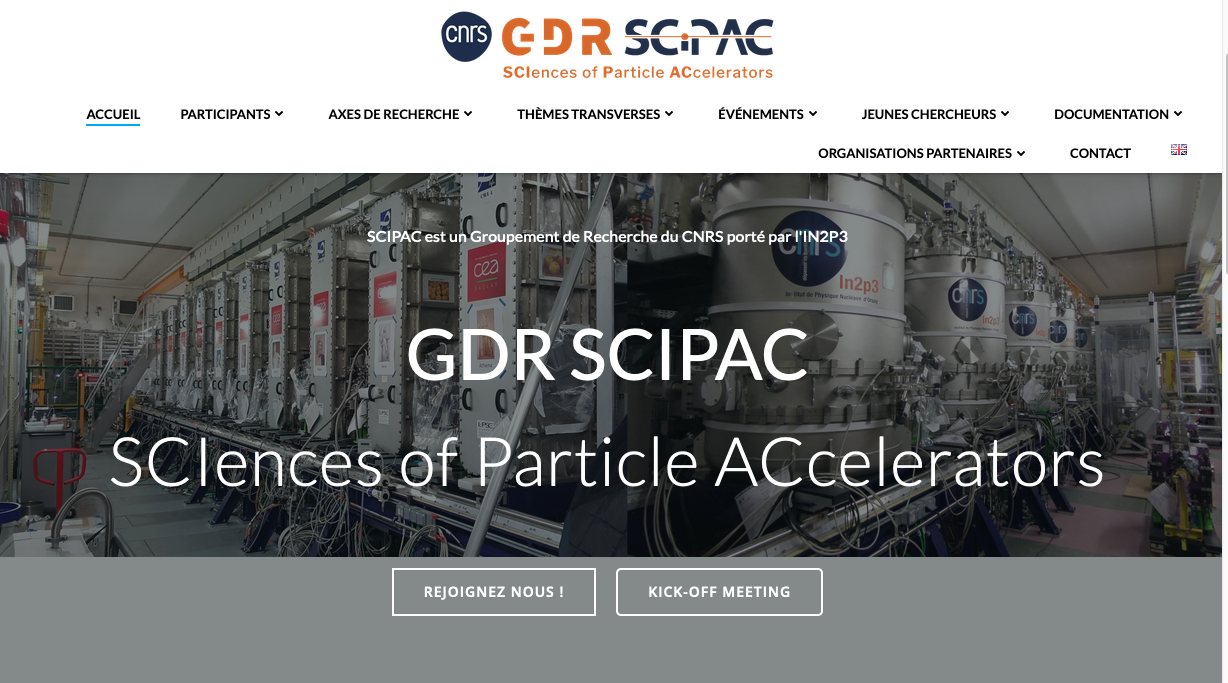  Étoffer la partie calculs
Rappel 
indico GDR : https://indico.ijclab.in2p3.fr/category/540/  liens des différentes réunions du COPIL,
 liste de diffusion
J. Michaud
Actions– 2/2 et divers
Actions 2024 non prioritaires (wishlist en fonction du budget)
4. Actions de communication grand public : volontaire ? 
Possibilité de projet réalisé par 4 étudiants de l’IUT Métiers du Multimedia et de l’Internet (MMI), gratuit, pas d’encadrement, exemples
https://www.ines-solaire.org/recherche-innovation/photovoltaique-haut-rendement/
https://www.youtube.com/@mmi-chamberylesrealisation6695/videos
Projet animation ou projet audiovisuel (interview, tournage) à proposer soit en sep, soit en février
GDR ou SFP ? Ou action commune ? 
Définition du contenu requis :  
  
6. Goodies : volontaire ?  
Financement autre ?  
    
7. Journées du GDR ?  à discuter au prochain copil
Contenu à définir 
Alternance avec les journées accélérateurs de Roscoff, journée ou ½ journée accolée à un des ateliers
Première édition en 2026 ? 

Points divers 
Contact pour diffusion d’une annonce postdoc au LIDYL sur l’AI pour l’ALP 
Invitation pour une visite du LOA (janvier 2024)
Demande de complément de budget à l’IN2P3
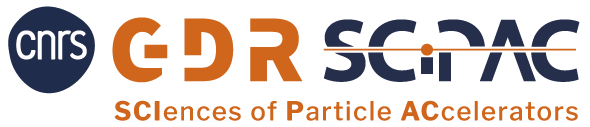 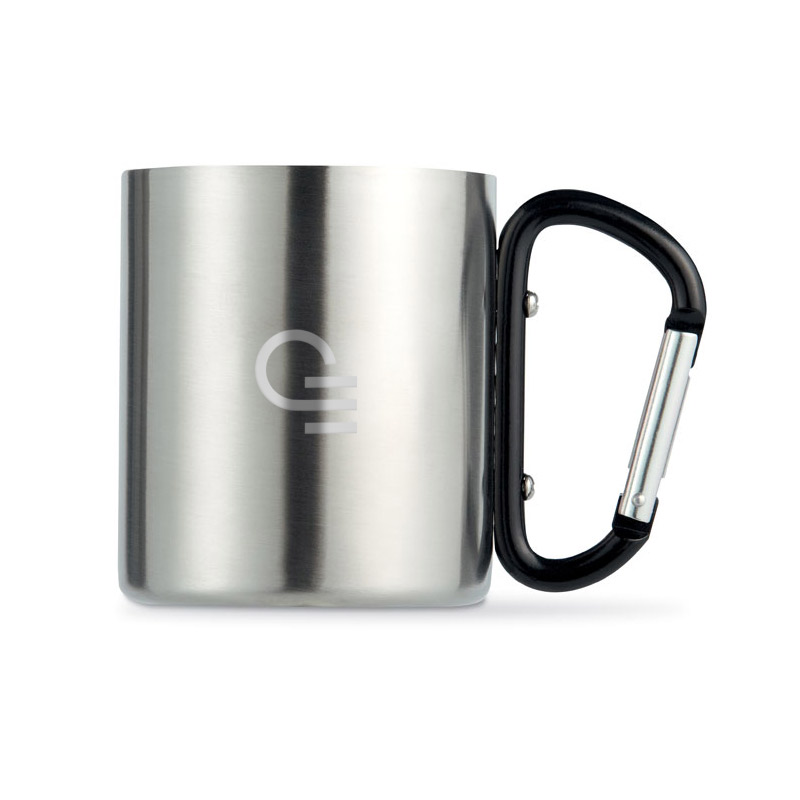 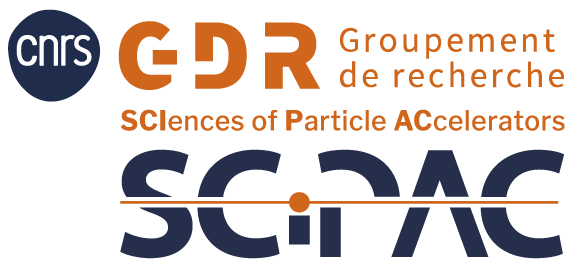 Ex : mug personnalisable 
chez Cadoetik
16
COPIL janvier 2024